TYPICAL SLUNG LOAD PROCEDURE
A GENERAL OVERVIEW OF THE METHODS AND PROCESS NECESSARY TO ENGINEER A SLUNG LOAD

Prepared by Mike Johnson 10/26/2018
SLUNG LOADS
The allowable sizes and weights of loads headed underground have all been well documented.  Several reports have been produced showing the size of loads that will fit inside the cage as well as the size and length of loads that can be slung under the cage and/or even in the skip compartment.  This slide show shows an overview of what must be done to set up these slung loads.  

First, a few questions must be asked about the load.
Where is its center of gravity?  A symmetrical piece will hang true and straight and is much preferred over one that hangs off center.  Loads off center may require both an extra sling and guide shoes. 
How close are components of the load in comparison to the set steel?  It is certain, the slings will allow the load to swing a small amount.  One should allow roughly three inches clearance for swing.  If the load is larger, then guide shoes must be added.
2
10/29/2018
SLUNG LOADS
Does the load have fragile pipe or other fittings that protrude from the basic load envelope?  If so, then perhaps a bullet shaped protective self guiding sleeve might need to be built up around the equipment.  Here, the sleeve’s length must be long enough to overlap at least one to two sections of set steel or timbers.  
It is always preferable to utilize a pair of slings attached to the cage lugs on its centerline with the guides.  The inherent nature of the pair eliminates twist and also cuts down on its swing.  The sling length should always be as long as is possible, with the shortest being 12’ long.
The following slides show typical examples of various loads being slung to go underground.
3
10/29/2018
CHECKING THE LOAD BALANCE POINTS
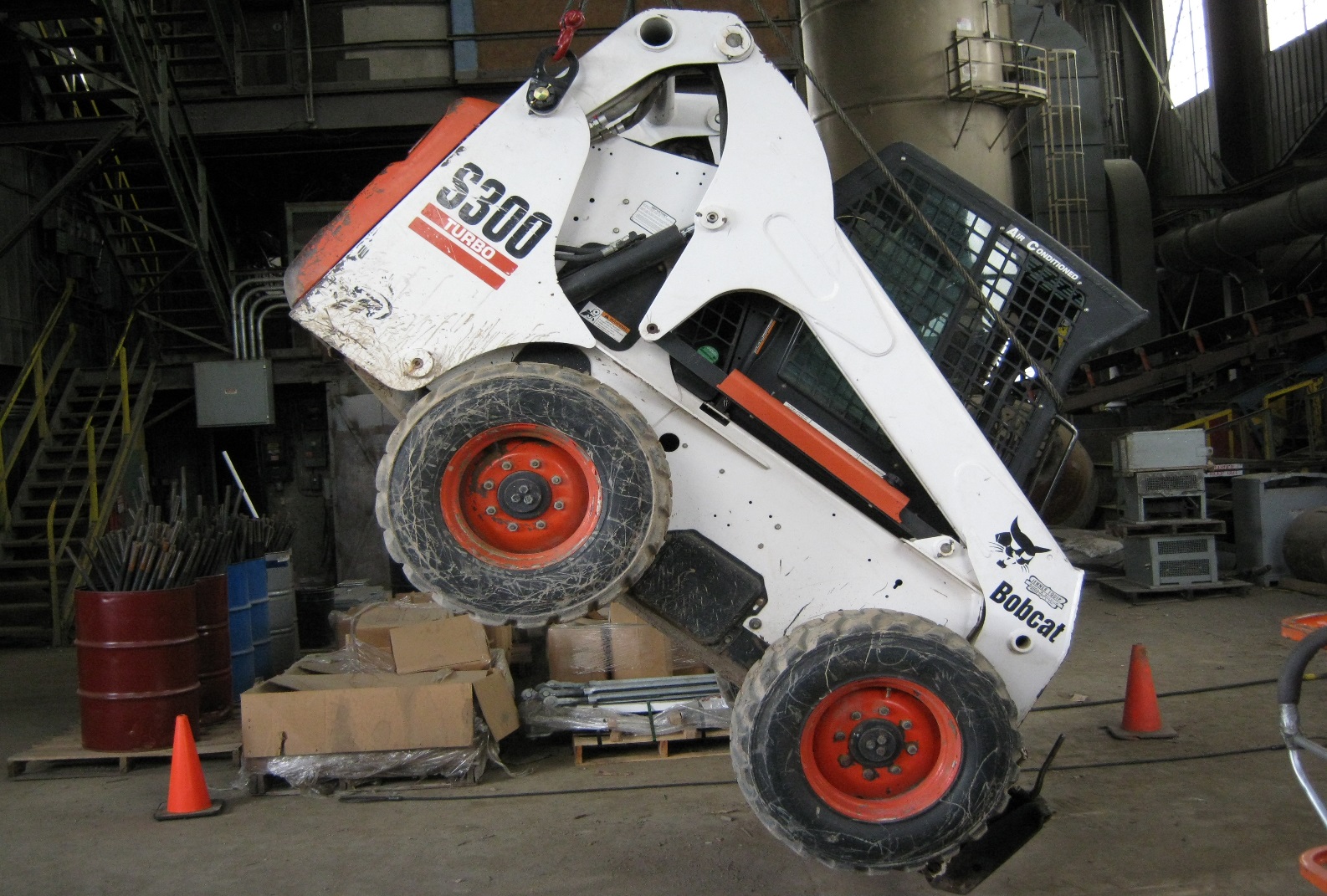 Here the Bobcat is being picked up by the bridge crane in the crusher room.
4
10/29/2018
CHECKING THE LOAD BALANCE POINTS
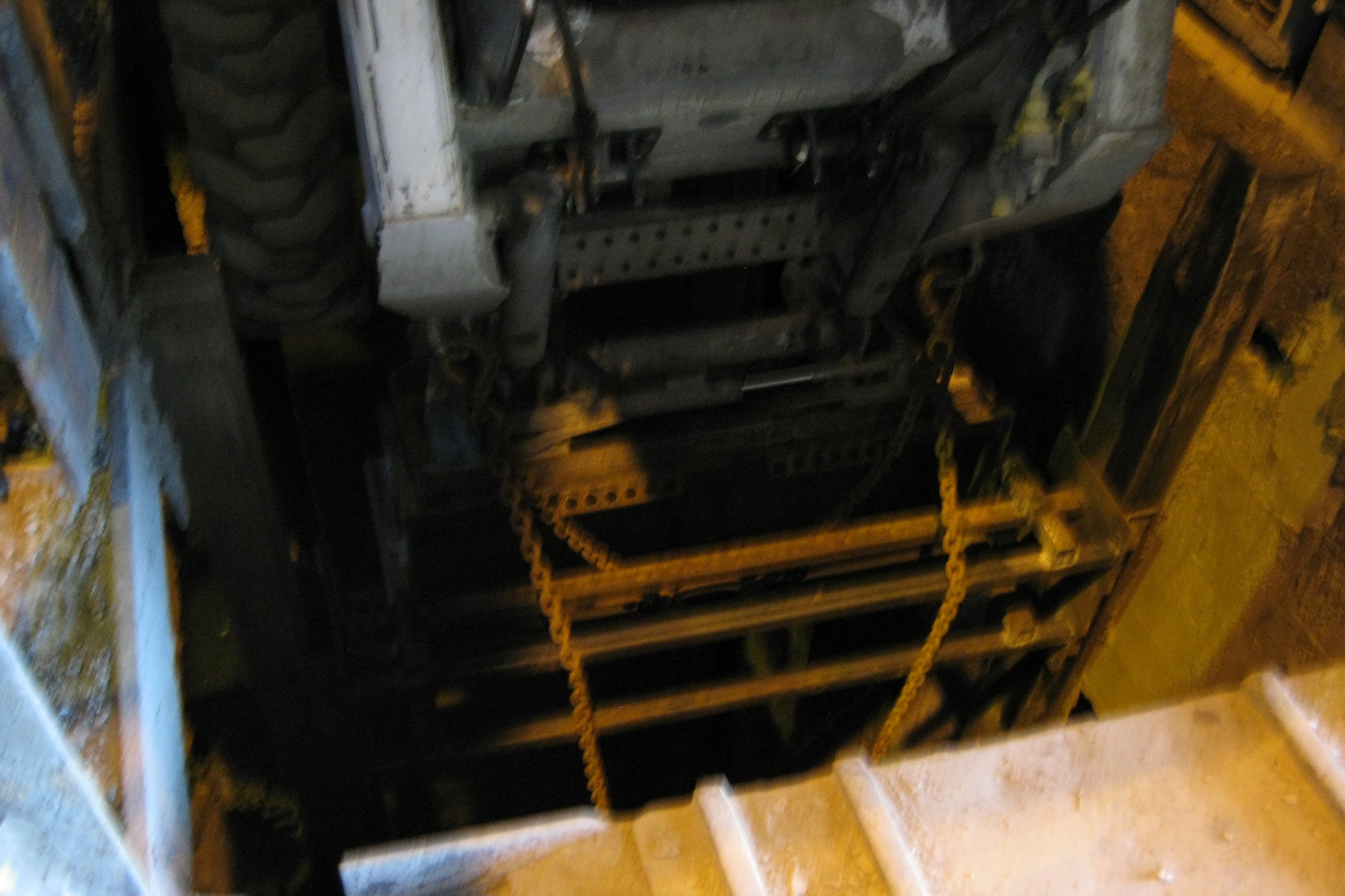 A decision was made to install the guide shoes at the bottom of the load.
5
10/29/2018
OTHER EQUIPMENT BEING SLUNG
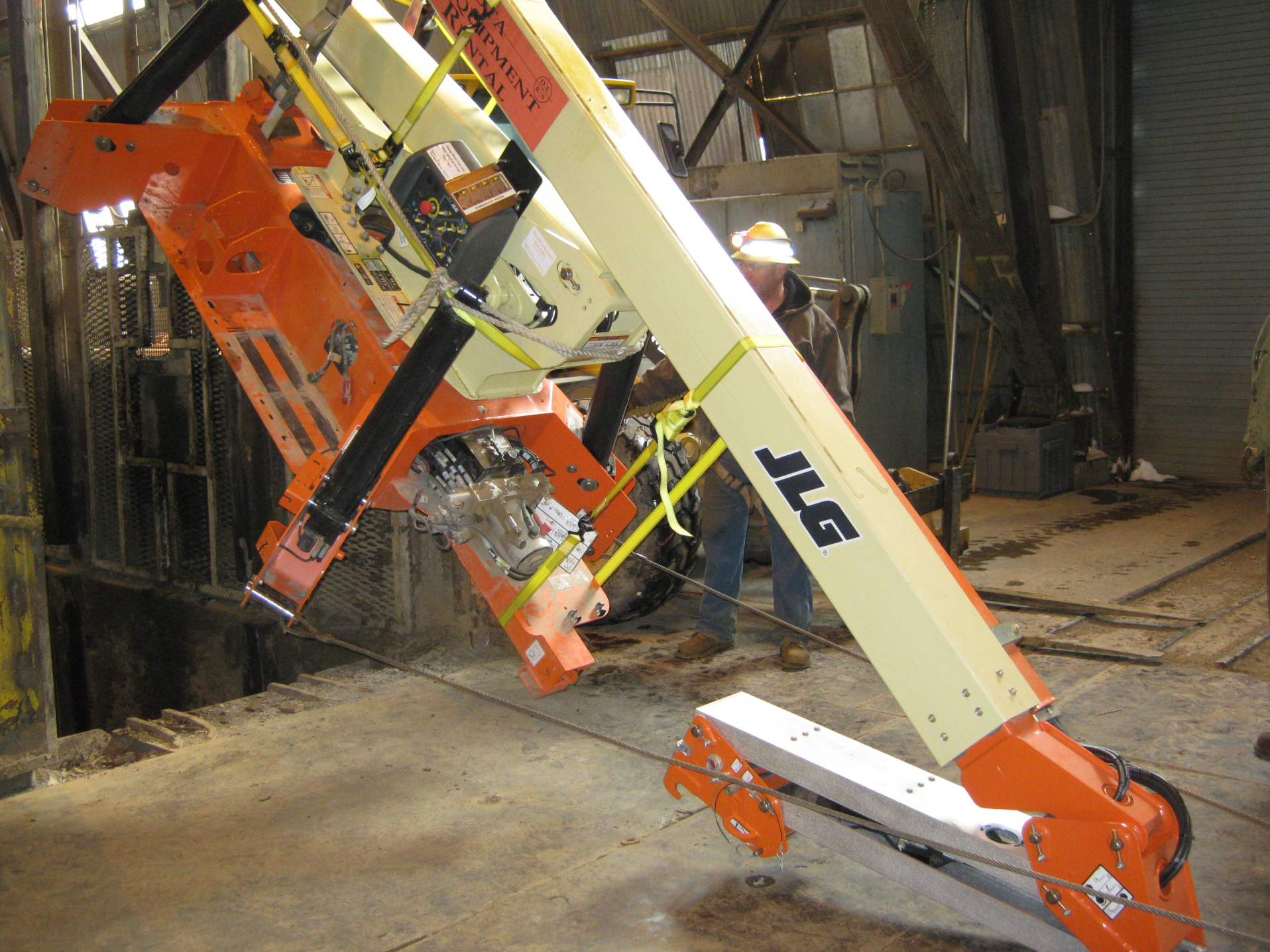 The complete machine is lifted off the floor.  The tail winch keeps the object under controlled swing into the shaft.
6
10/29/2018
OTHER EQUIPMENT BEING SLUNG
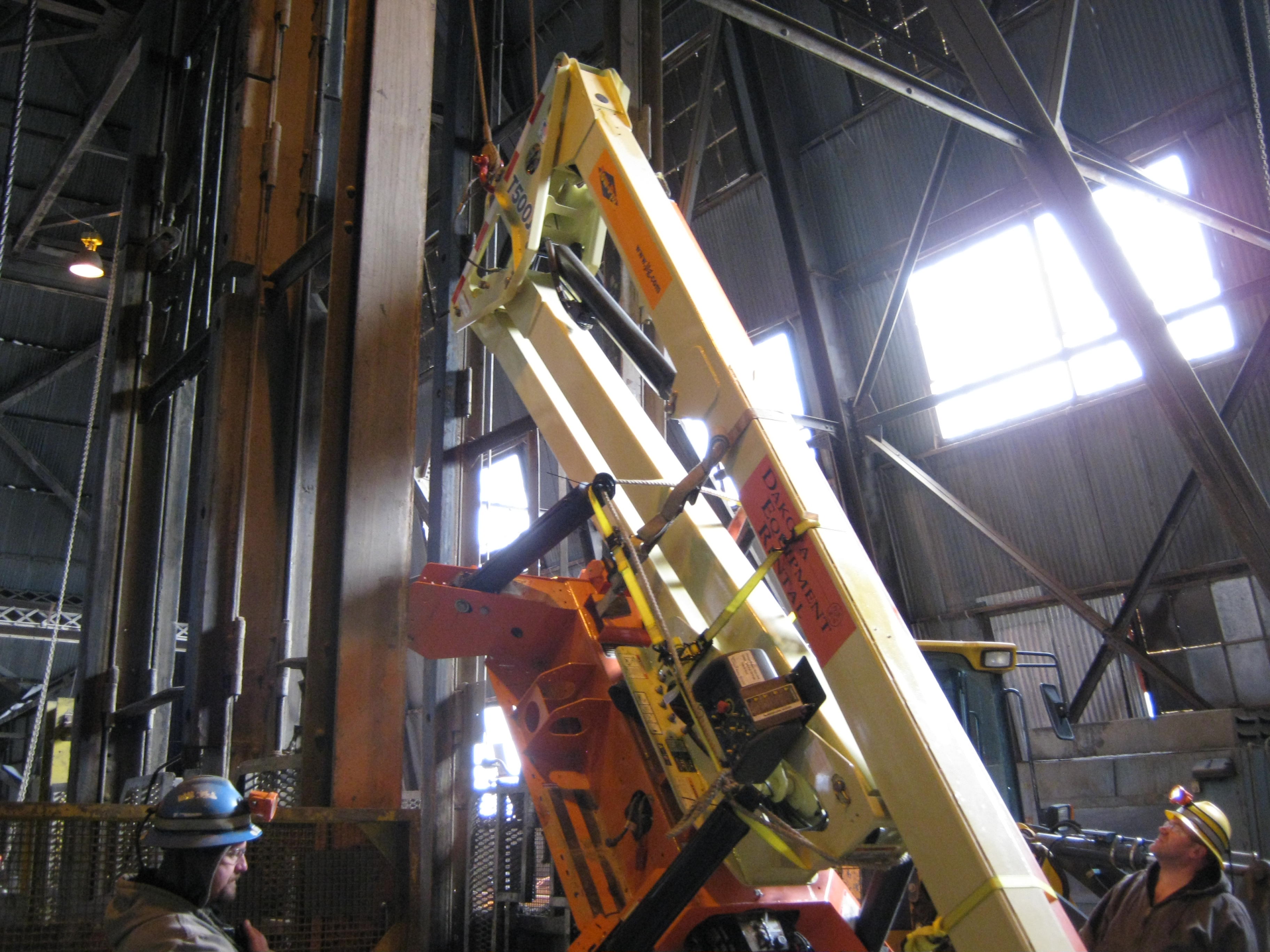 7
10/29/2018
OTHER EQUIPMENT BEING SLUNG
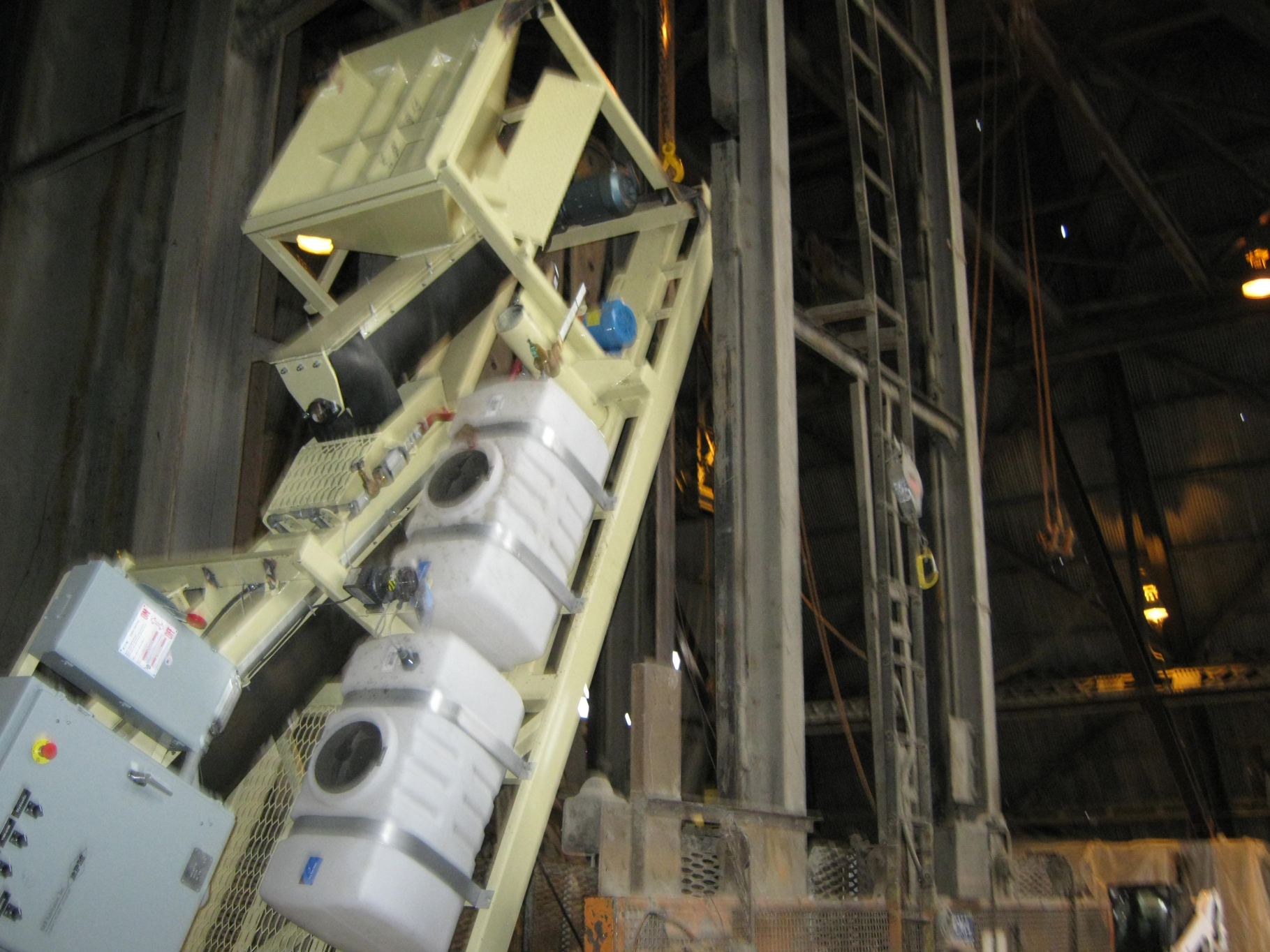 Shotcrete continuous batch plant being lowered to the 4850L.
8
10/29/2018
ZIMMERMAN TRUCKS FULL OF 8” PIPE
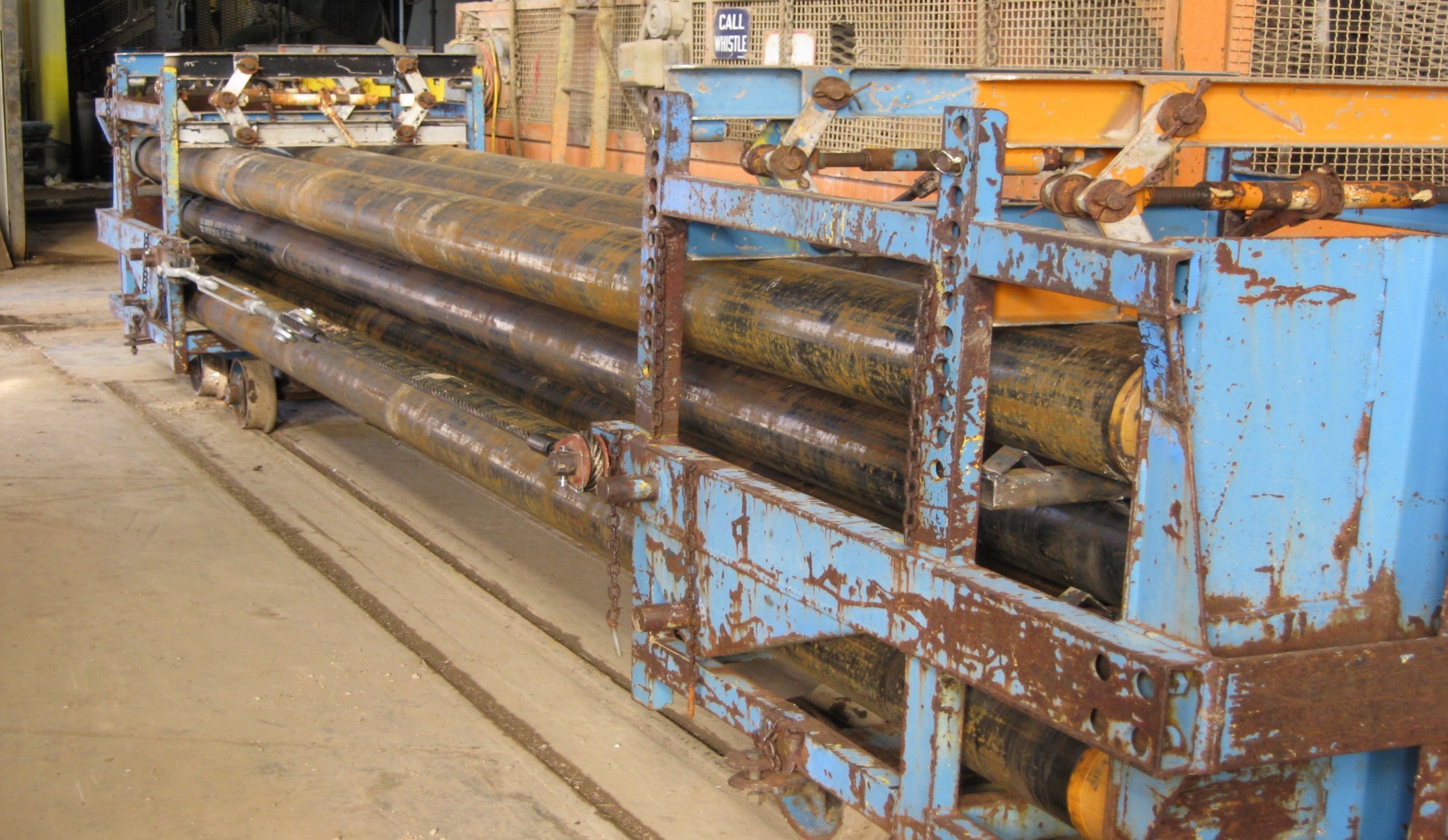 Here, this pipe is 8” Sch40 in random lengths, generally no greater than 22’ long.  Rail in 30’ lengths has been lowered in the Yates shaft by these Zimmerman cars.
9
10/29/2018
ZIMMERMAN LOAD
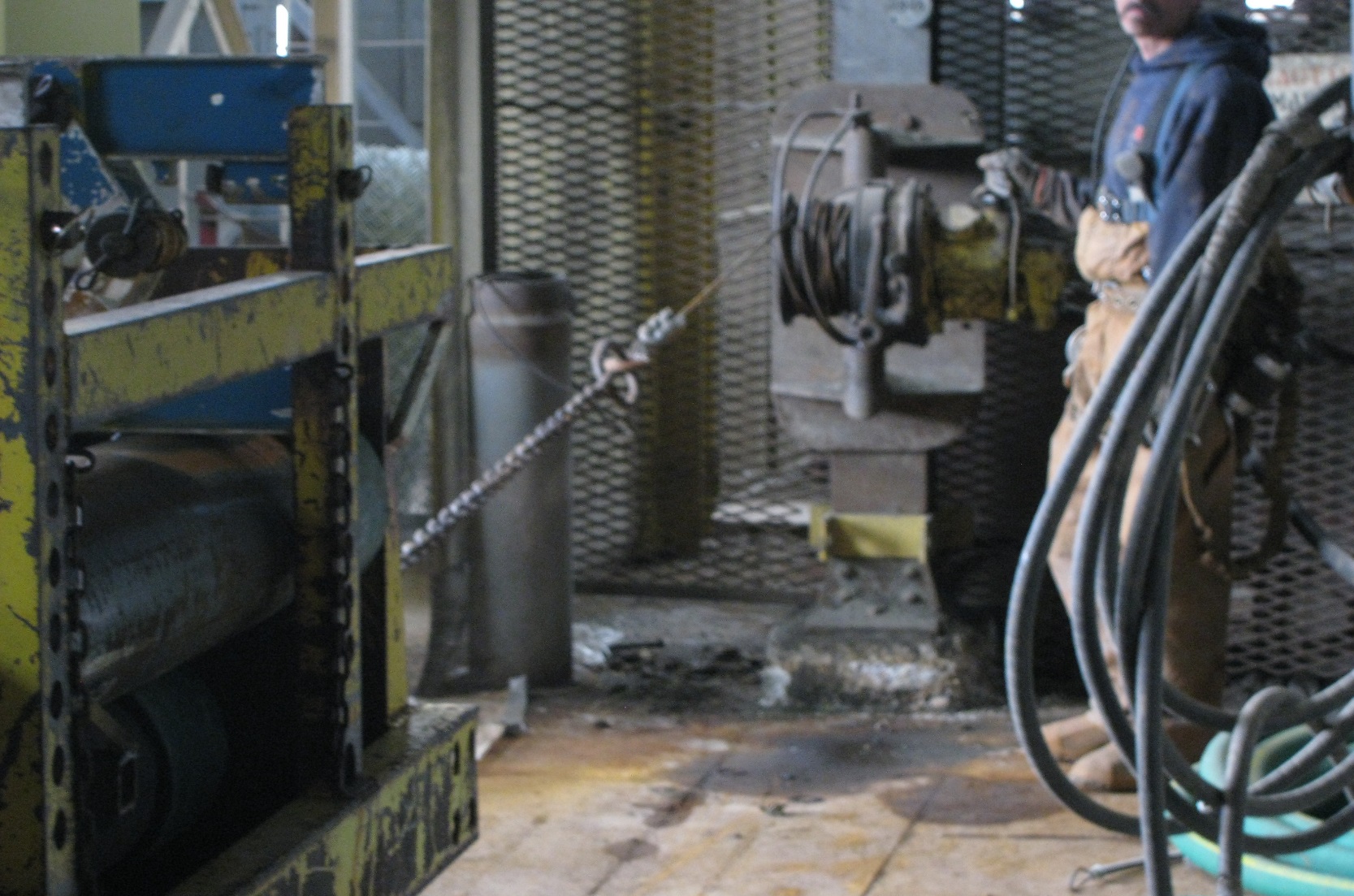 A tail winch must always be attached to control the bottom of the load.
10
10/29/2018
ZIMMERMAN LOAD
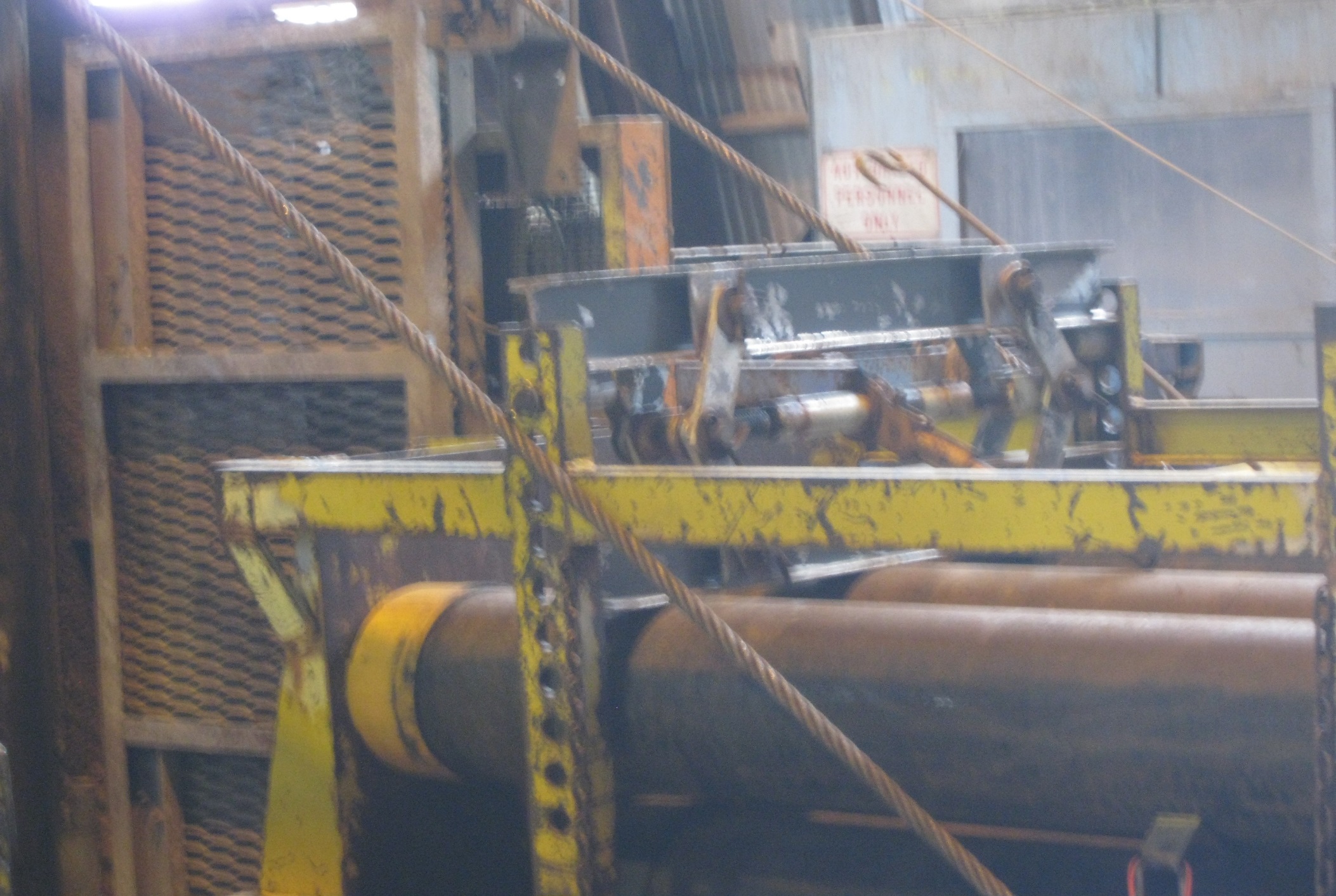 11
10/29/2018
ZIMMERMAN LOAD
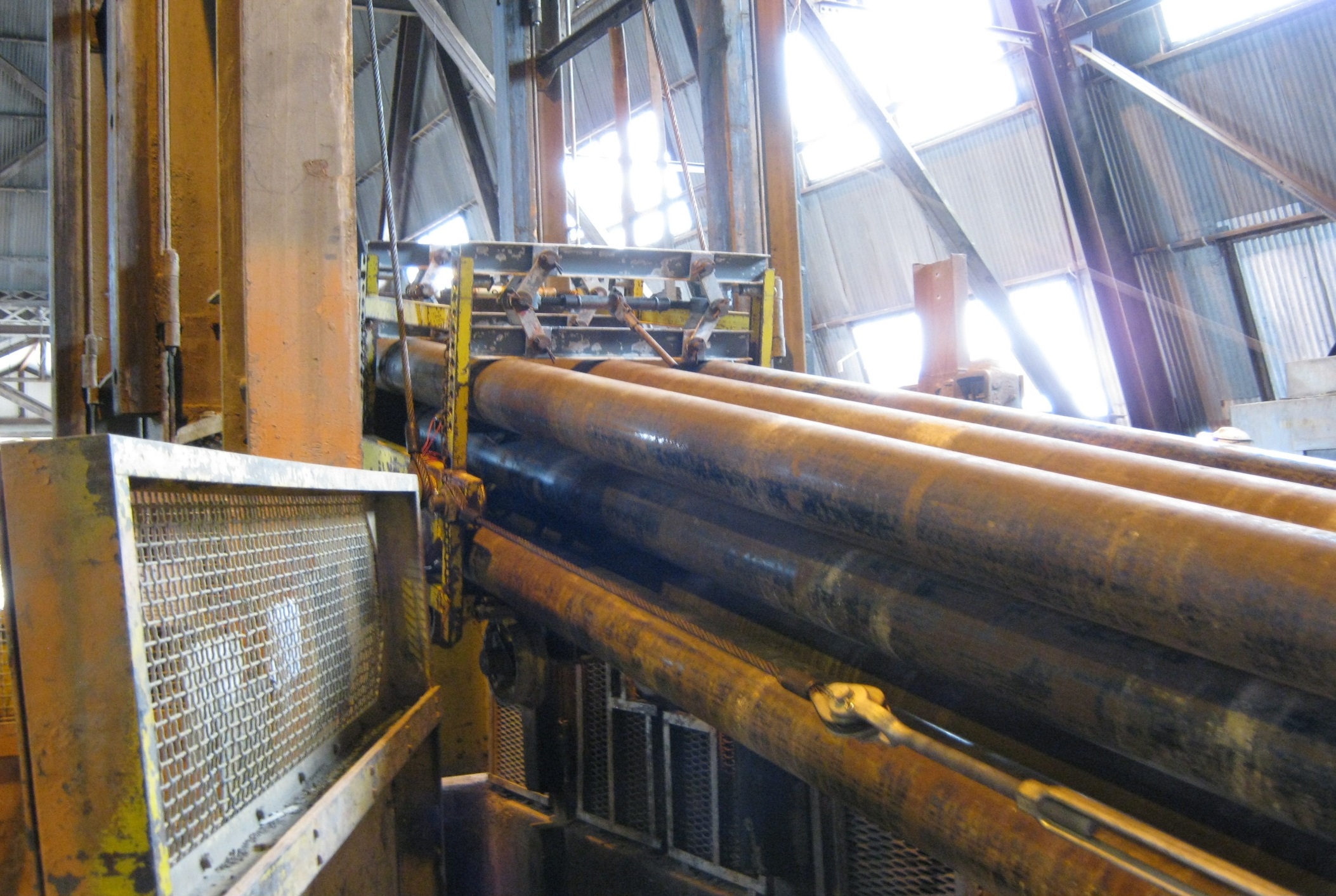 12
10/29/2018
ZIMMERMAN LOAD
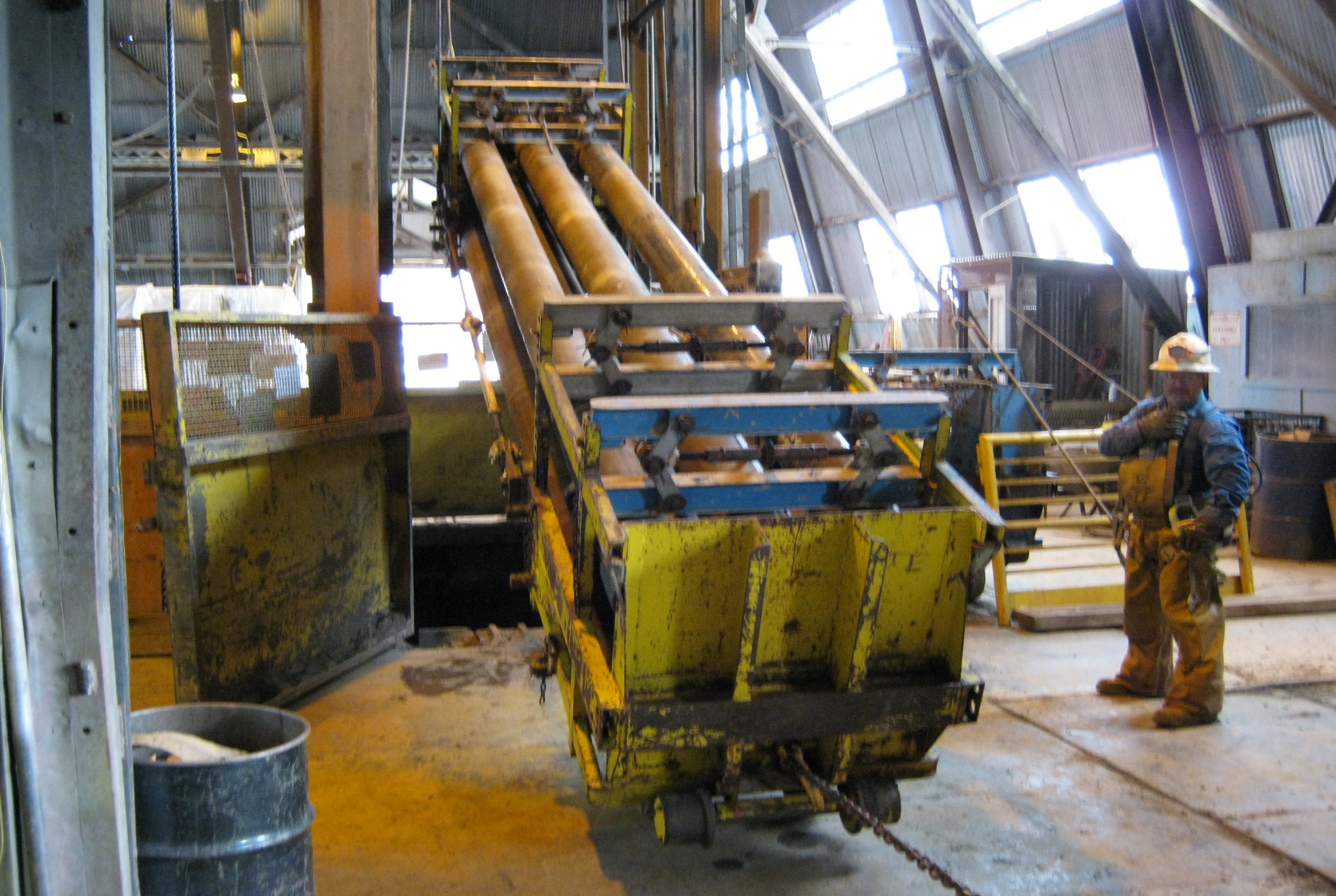 13
10/29/2018
ZIMMERMAN LOAD
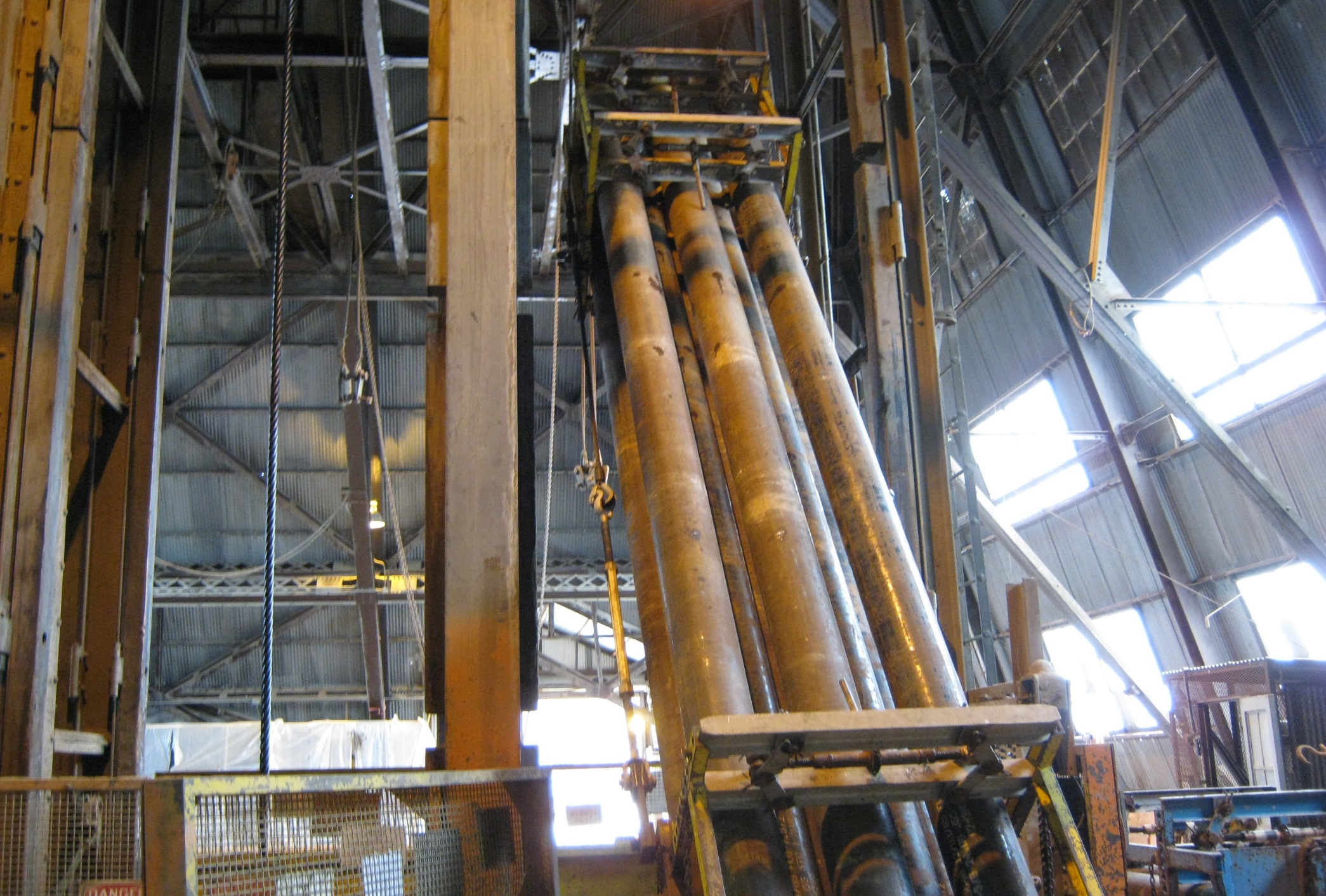 14
10/29/2018
ZIMMERMAN LOAD
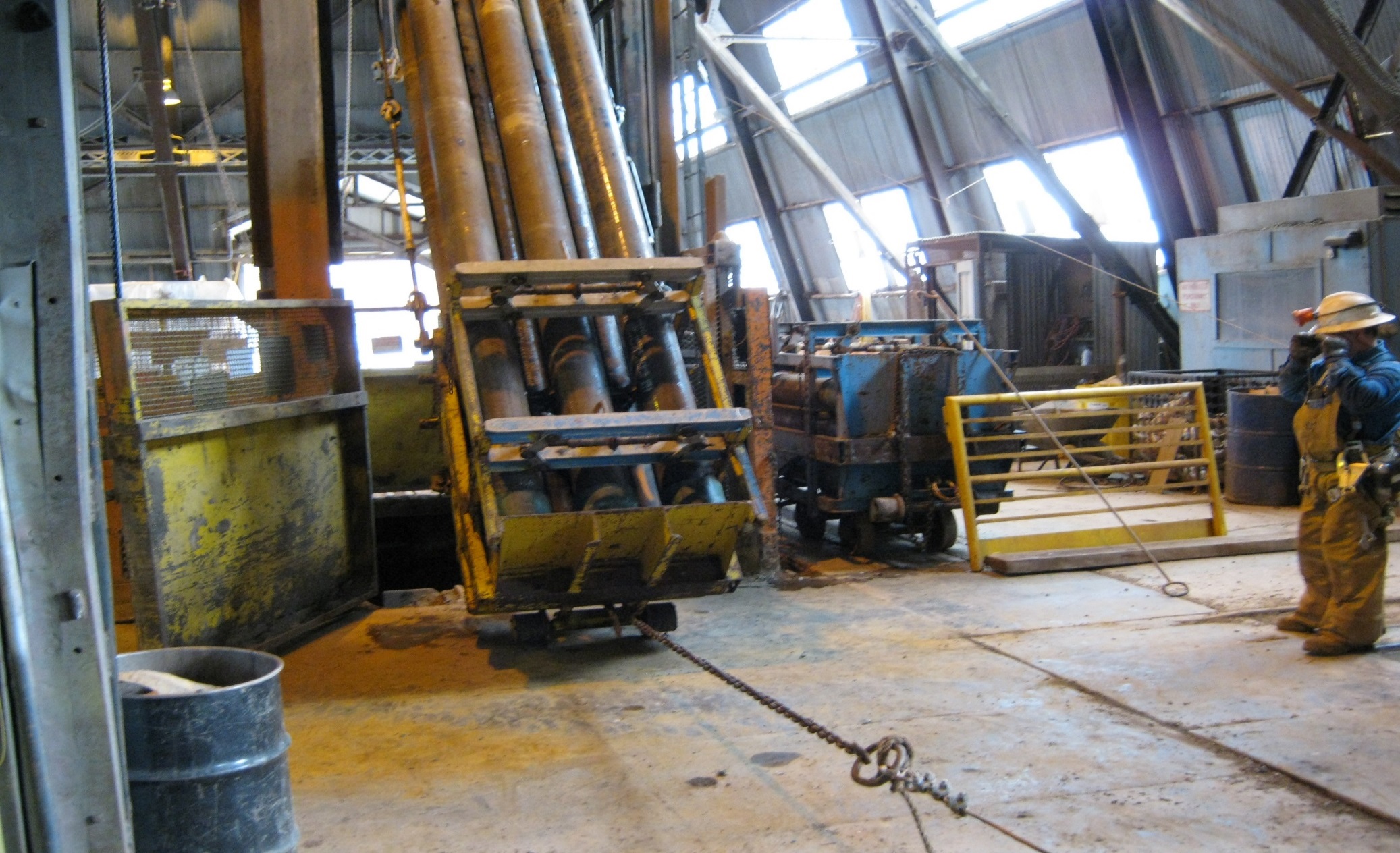 The attached chain stays with the load and will be hooked by the shaftman at the 4850 Level and the bottom will be pulled out to begin the unloading process.
15
10/29/2018
ZIMMERMAN LOAD
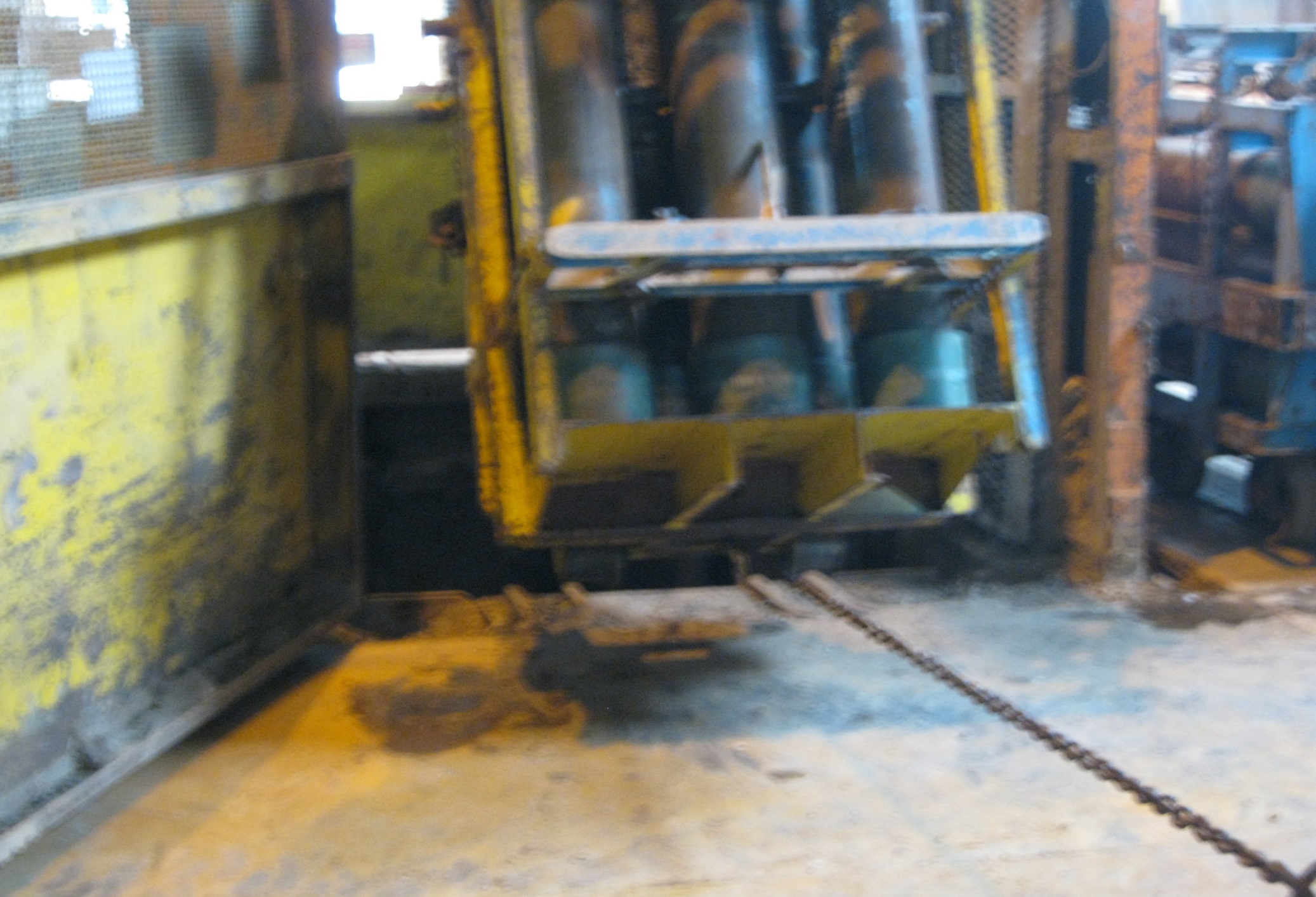 16
10/29/2018
ZIMMERMAN LOAD
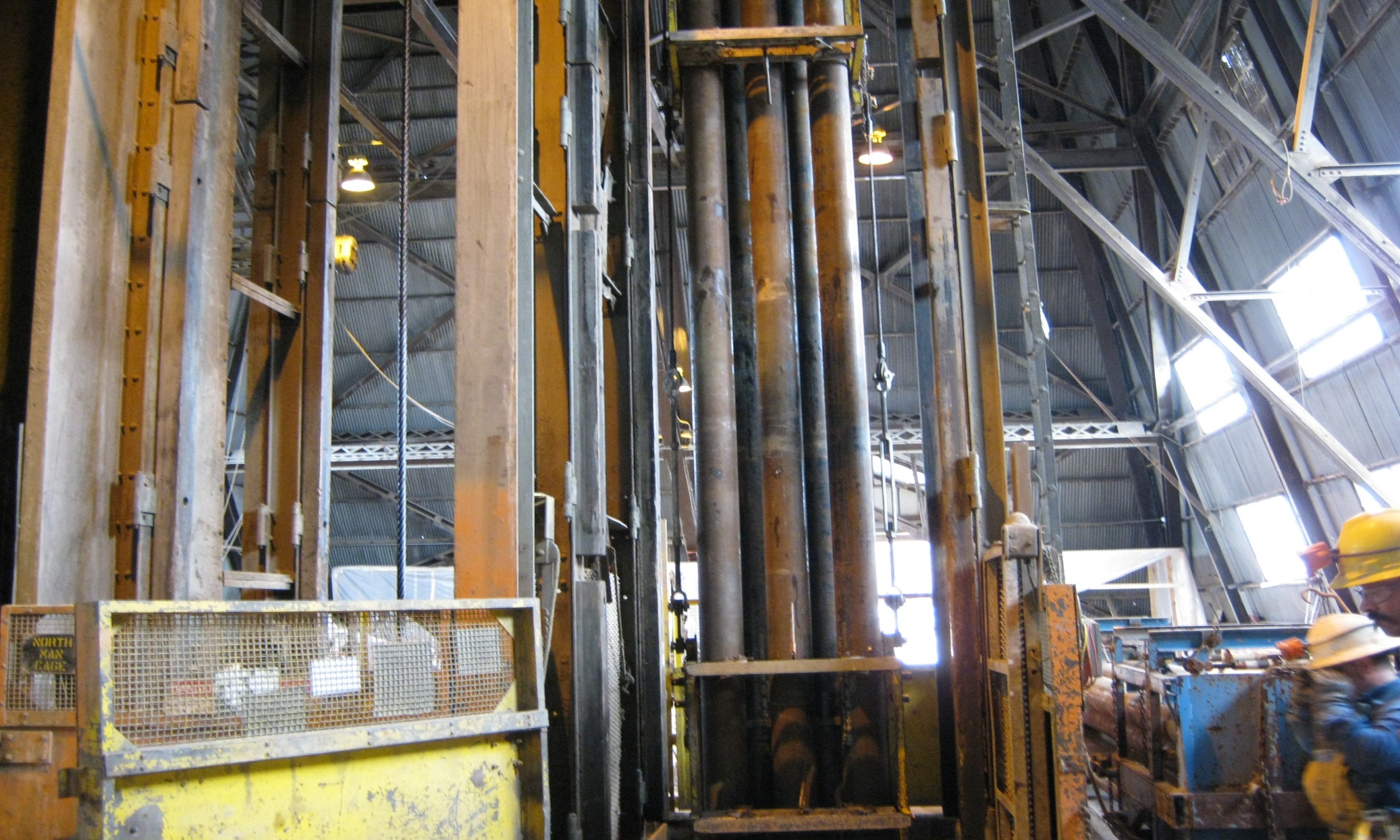 Ready to be lowered to the 4850L.
17
10/29/2018
POSSIBLE CRYOSTAT BEAM
With a few critical lift items, no slings will be used.  These beams will attach to the skip rope thimble while utilizing pins, a swivel, and steel links.
18
10/29/2018